Figure 5 Time-course for the release of trans-4-hydroxy-2-pentenal 5-phosphate from a M13mp18 double-stranded DNA ...
Nucleic Acids Res, Volume 26, Issue 11, 1 June 1998, Pages 2593–2597, https://doi.org/10.1093/nar/26.11.2593
The content of this slide may be subject to copyright: please see the slide notes for details.
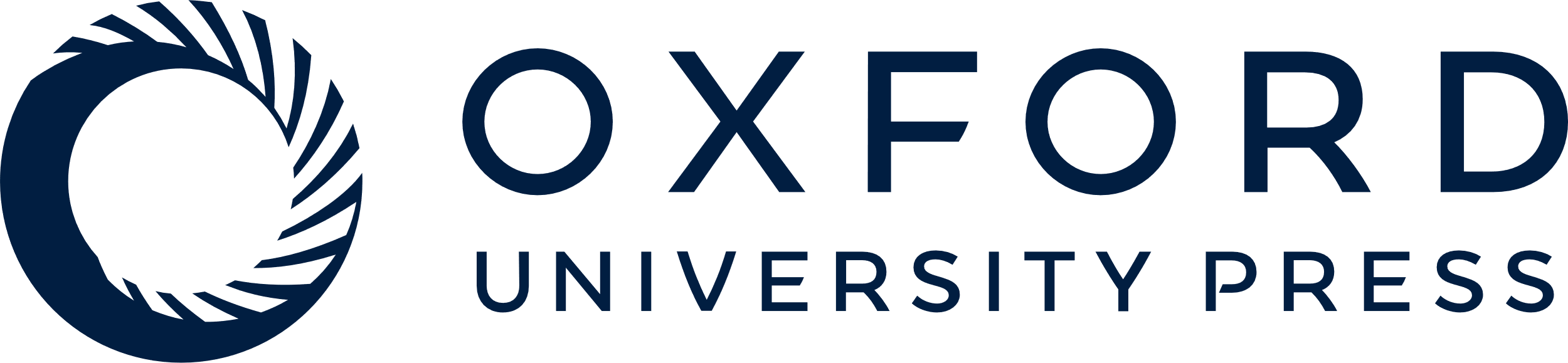 [Speaker Notes: Figure 5 Time-course for the release of trans-4-hydroxy-2-pentenal 5-phosphate from a M13mp18 double-stranded DNA substrate containing 3′-incised AP sites. Reactions incorporated M13mp18 DNA containing 2 nM 33P-labeled sugar-phosphate end groups. The release of trans-4-hydroxy-2-pentenal 5-phosphate was determined by precipitation with trichloroacetic acid in the presence of Norit charcoal. Reactions contained no enzyme (◯) or 70 ng ExoIX (●).


Unless provided in the caption above, the following copyright applies to the content of this slide: © 1998 Oxford University Press]